Интерактивное задание  к профессиональному  квесту 
«Сказочное путешествие в город Профессий»
КТО, ЧЕМ ЗАНИМАЕТСЯ?
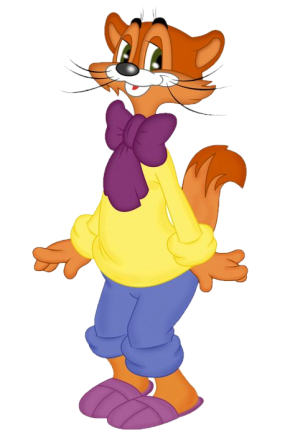 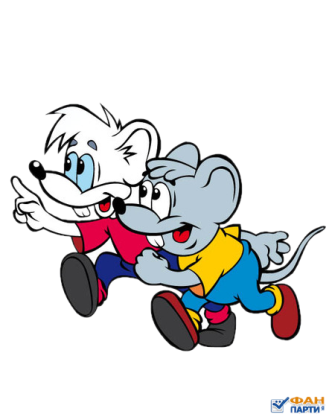 Автор – составитель: 
Чубаева Наталья Николаевна, 
воспитатель группы продлённого дня
первой квалификационной категории 
МОУ «С(К)ОШИ №4» 
город Магнитогорск, 
Челябинская область
Ребята!
У представителя каждой профессии есть определённые обязанности. Помогите мышам распределить обязанности между представителями той или иной професии. При названии правильного ответа-останется одно действие, остальные исчезнут.
Желаем вам удачи!
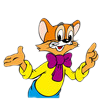 ЗУБЫ ЛЕЧИТ
ХИРУРГ
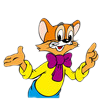 ТЕРАПЕВТ
СТОМАТОЛОГ
ДЕТЕЙ УЧИТ
ВОСПИТАТЕЛЬ
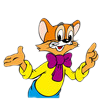 УЧИТЕЛЬ
БИБЛИОТЕКАРЬ
КНИГИ ПИШЕТ
ПИСАТЕЛЬ
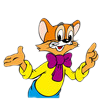 ЧИТАТЕЛЬ
ПОЭТ
ДОМА СТРОИТ
ВРАЧ
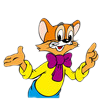 ПЛОТНИК
ТОКАРЬ
ПРОДУКТЫ ПРОДАЁТ
ДИРЕКТОР
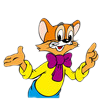 ПРОДАВЕЦ
ПАРИКАХЕР
ПЛАТЬЕ ШЬЁТ
ПОРТНОЙ
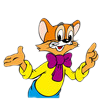 ШВЕЯ
ШОФЁР
Ребята!
Отлично справились с заданием!
Молодцы!
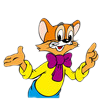 Источники
1.Машукова Е.И. Все профессии важны. Материал для внеклассного занятия , 2 класс//Начальная школа. – М.:  Издательство Министерство образования Российской Федерации, №6, 2008, стр. 91.
2. Изображения заимствованы с поисковой системы Яндекс. Условия использования сервера: https://yandex.ru/legal/fotki_termsofuse/